Social Democratic and New Right Theory
A group
Social Democratic Theory
Equal Opportunities for all…
What are the social democrats main arguments?
Everybody should have an equal chance to succeed in the educational system 
A desire for meritocracy but with a recognition that the system as it stands is unable to deliver. 
That inequality is desirable and inevitable
Creating meritocracy would realise more talent into society and the economy could compete with economies with the rest of the world
The education system has a key role in insuring the competitiveness of the British economy
Concerns that we may be over-educating the population.
Key thinkers of social democratic
By Emily, Harriet and Tansy.
Social Democratic
Key thinkers:
Sharon Gerwitz – choice of schools is limited by ability of schools and ability of parents. Parents therefore do not have an equal choice. She identified three groups of parents: privileged/skilled choosers, semi-skilled choosers, and disconnected choosers. 
Stephen Ball – a shift in school attitudes after the 1988 Education Act – from student needs to student performance. Competition between local schools to attract students, who are now regarded as commodities, creates winners and losers. 
Halsey – argues that grammar school system disadvantaged working class children and the equality of opportunity was only to test middle class culture. 
Becker – teaches developed image of their students in a very short period of time. Assumptive ideas about ability and behaviour.
Social Democrats- problems and solutions
Not true equality of opportunity. (Different types of schooling e.g. private schools vs comprehensive schools). Solution = tripartite system.
Education makes little difference to economic growth (jobs provide their own training)
Evaluation of the Social Democratic Approach By Alex and Jonas
They believe that once literacy and numeracy are achieved nothing else really matter because they provide you with all the skills you need in society and further education make very little difference to economic growth.
However, they believe in vocational education which is the education that focuses on specific workplace skills because it benefits society by providing a skilled workforce that doesn’t waste skills through workplaces providing their own training courses for the skills needed for that job.
The New Right
Let’s end dependency culture…
Main arguments from the Neoliberal/New Right perspective
Alexxe and Max
Problems
According to Neoliberalism / New Right thinkers, advanced industrial economies such as the USA and Britain were declining; duty, social democratic policies: 
Too much state control – the ‘nanny state’, which got too involved in people’s lives 
This crushed people’s initiative and stifled the enterprise, who relied on the state rather than taking responsibilities.
Chubb and Moe and Mariam David
Chubb and Moe believe in marketization, a free market that provides parents and communities with choice.
Schools should be independently managed and run like private businesses.
This would lead to more competition which would drive up standards.#
Miriam David describes marketization as parentocracy (ruled by parents).
She argues that parents have power and this encourages diversity among schools and gives schools more choice.
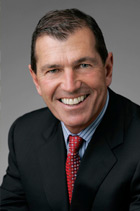 New Right: view on education: